Figure 8 Delayed repair of MMS-induced heat-labile DNA damage in XRCC1-deficient cells. ( A ) The repair of ...
Nucleic Acids Res, Volume 33, Issue 12, 1 July 2005, Pages 3799–3811, https://doi.org/10.1093/nar/gki681
The content of this slide may be subject to copyright: please see the slide notes for details.
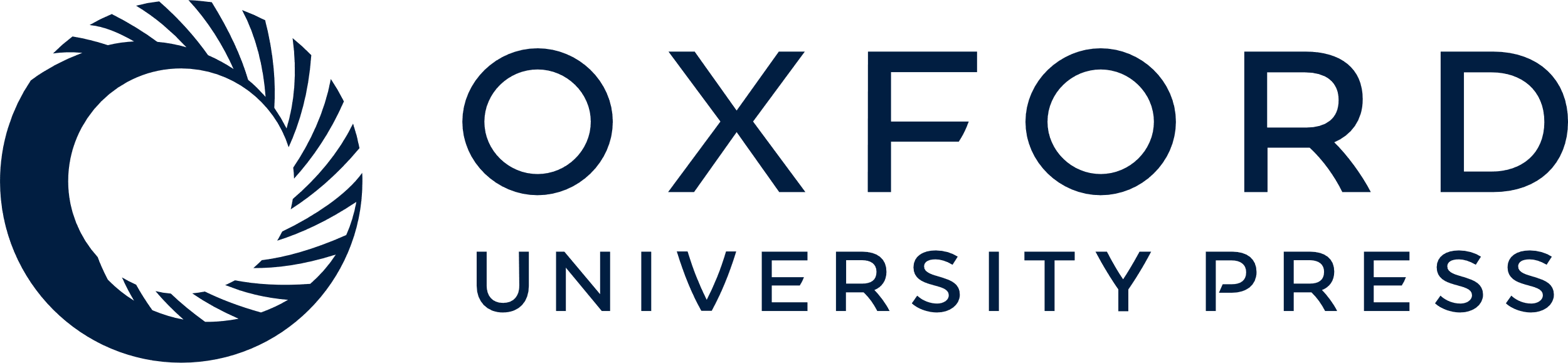 [Speaker Notes: Figure 8  Delayed repair of MMS-induced heat-labile DNA damage in XRCC1-deficient cells. ( A ) The repair of MMS-induced heat-labile DNA damage was determined in wild-type hamster AA8 cells and compared with HR-deficient irs1SF, NHEJ-deficient V3-3 and BER-deficient EM9 cells. ( B ) Quantification of repair kinetics in AA8, irs1SF, V3-3 and EM9 cells. The average (symbol) and SD (error bars) from three experiments are depicted. 


Unless provided in the caption above, the following copyright applies to the content of this slide:  © The Author 2005. Published by Oxford University Press. All rights reserved  The online version of this article has been published under an open access model. Users are entitled to use, reproduce, disseminate, or display the open access version of this article for non-commercial purposes provided that: the original authorship is properly and fully attributed; the Journal and Oxford University Press are attributed as the original place of publication with the correct citation details given; if an article is subsequently reproduced or disseminated not in its entirety but only in part or as a derivative work this must be clearly indicated. For commercial re-use, please contact journals.permissions@oupjournals.org]